Today’s independent work
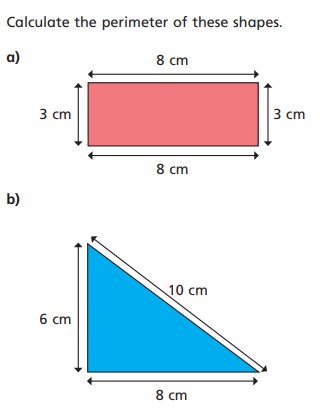 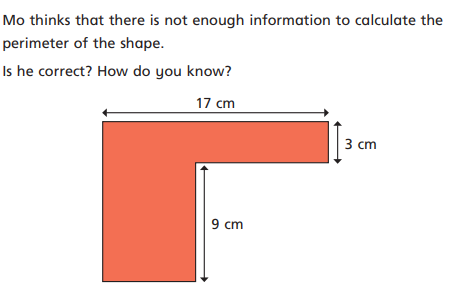 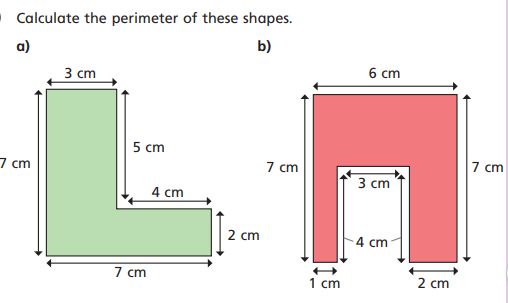 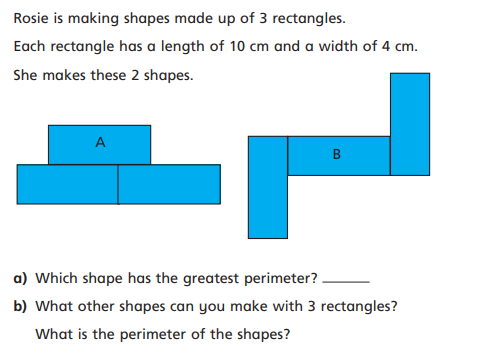 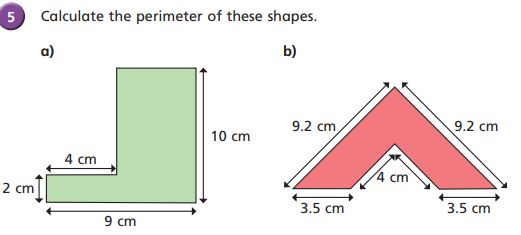 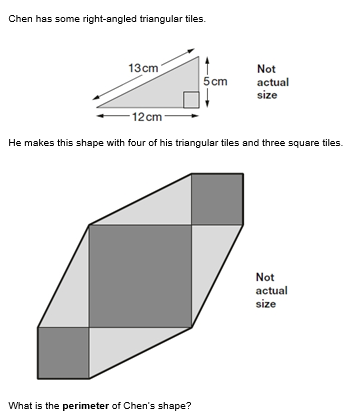 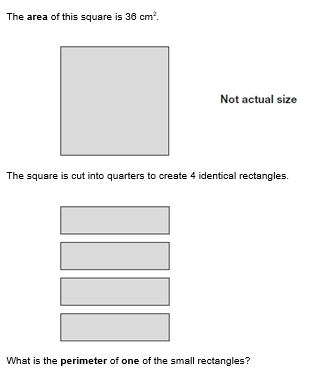 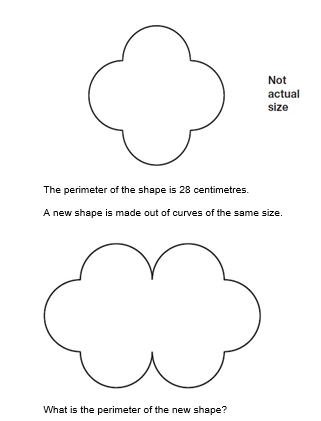